Comment ouvrir et fermer un espace clos ?
Séquence 11 	/ Séance 1
Situation 1, suite :
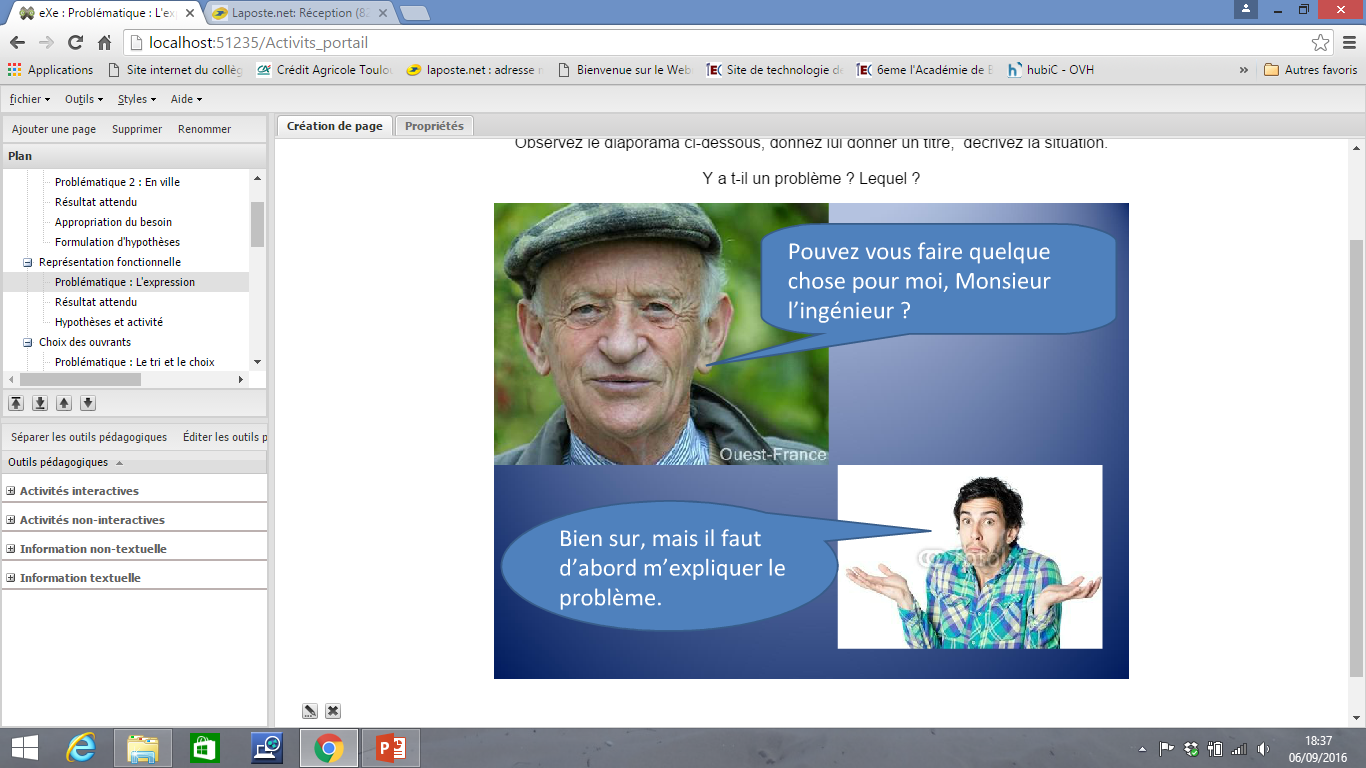 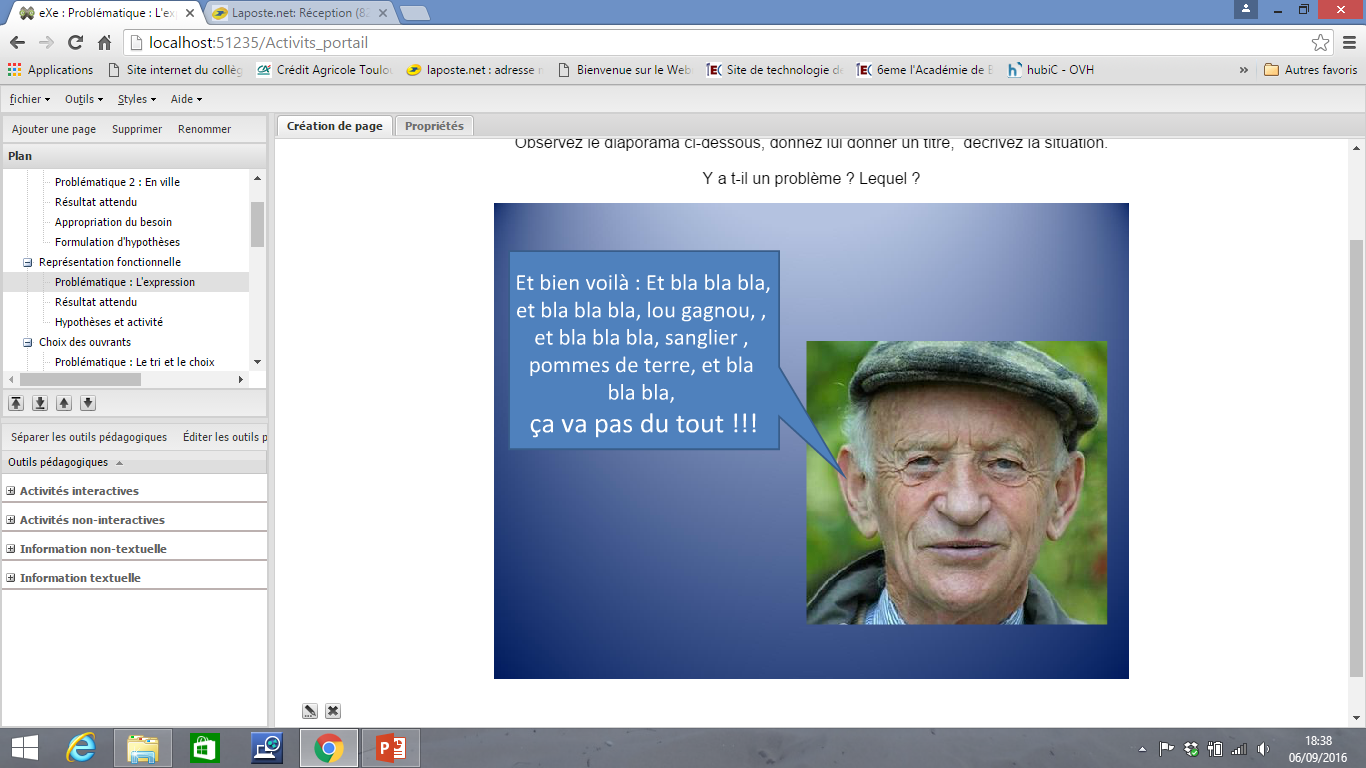 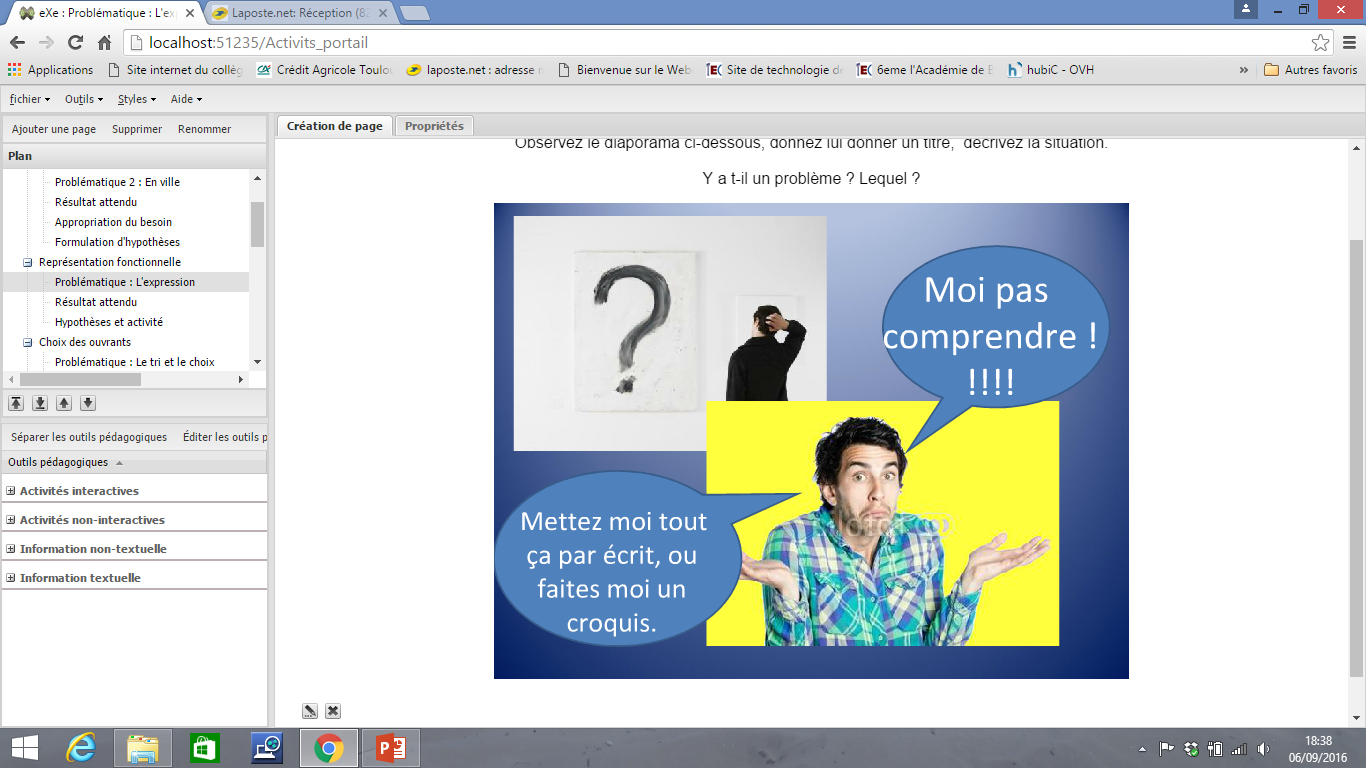 Quel est le problème ?
Nous avons vu que M Dupont avait un problème : Clôturer son terrain tout en gardant un accès. 

Pour qu'un professionnel puisse l'aider à le résoudre, M Dupont doit exprimer son besoin par écrit afin d'améliorer la communication entre lui et le concepteur. 

Celui-ci pourra alors lui proposer une solution technique adaptée.
PROBLème :
Comment exprimer le besoin de M. Dupont de façon claire et précise pour que l’ingénieur puisse comprendre et y répondre ?
 
Quelles fonctions et quelles contraintes devraient respecter cette solution technique ?
Objectifs : 
En vous aidant de l’activité précédente, vous devrez compléter le cahier des charges que M. Dupont transmettra au concepteur afin que ce dernier puisse répondre à son besoin.
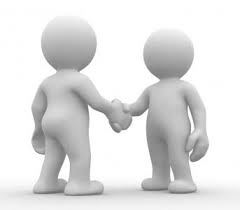 Qu’est-ce qu’un Cahier Des Charges Fonctionnel (cdcf) :

C’est un document qui permet de mettre par écrit les fonctions et les contraintes. Il correspond à une sorte de contrat de fabrication. 
On y trouve des fonctions principales (liées à l’utilisateur de l’objet) et des fonctions contraintes (liées aux contraintes de l’environnement extérieur). Définition à recopier dans le lexique de ton classeur.
Activités / Recherches de solutions
Consignes de travail : 

1ère étape réflexion du groupe (5 minutes au brouillon) :
Quelles seraient les fonctions principales d’une solution technique liées aux utilisateurs, envisageable pour répondre au besoin de M. Dupont ? 
Quelles fonctions contraintes voyez-vous également pour ce projet ? 

2ème étape compléter le cahier des charges (20 minutes) : 
A l’aide de vos premières réflexions et du document ressources, vous devez compléter le tableau correspondant au CDCF rédigé entre M. Dupont et son concepteur.